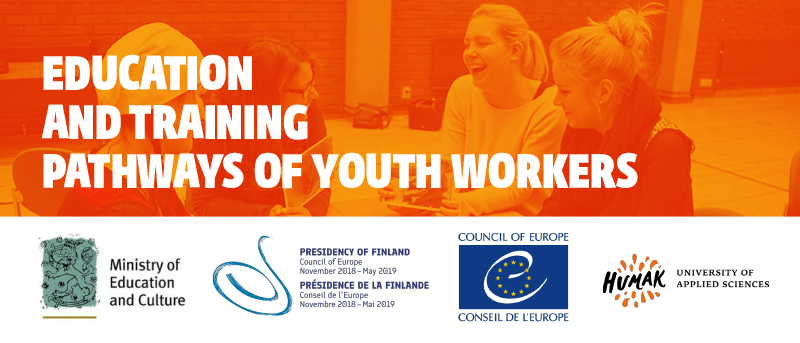 Work based education in higher level
Useful learning experiences
- Different countries: different systems and environments – nevertheless there are similarities.
- Co-operation is required: Practice and theory need to unite to increase the value of youth work!
Good practices
- Placements: different placements give students wider perspective
- Intercultural dialogue
- Coaching formation
Conditions that support good practices
- Combine university and field education.
Points for development
- Recognisation of professional profession.
Future perspective: threats and possibilities
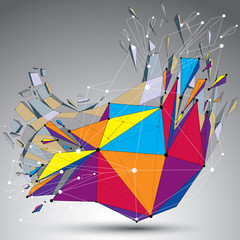 Threats:
Fragmentation?

Possibilities:
Learning from is each other